De energie- en warmtetransitie in Nederland
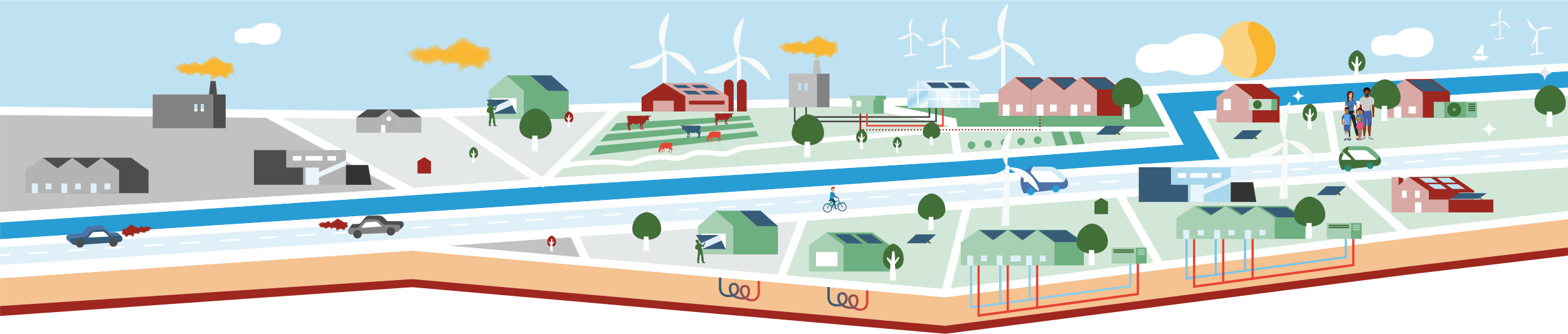 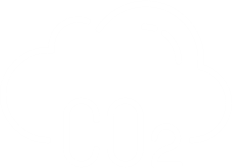 CO2-uitstoot van geothermie 
is ca. 90% lager dan bij een cv-ketel die gebruik maakt van aardgas
2030
2000
2020
1990
2010
aardwarmte
In 2030 willen we in Nederland onze CO2-uitstoot met de helft hebben verminderd ten opzichte van 1990.
Aardwarmte, ook wel geothermie genoemd, biedt duurzame, hernieuwbare warmte en kan het verschil maken. 
Ca. 3,5 miljoen huizen in stedelijk gebied kunnen in de toekomst het beste worden aangesloten op een warmtenet (©Kadaster)
Doel kabinet: 500.000 nieuwe aansluitingen op warmtenetten in de bestaande bouw in 2030 (©juni 2021)
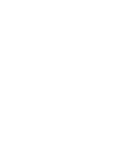 Potentie geothermie voor verduurzamen van de warmtevraag:50% in de glastuinbouw
 25% van de gebouwde omgeving
Dit betekent dat in 2030 in totaal 1,5 miljoen bestaande woningen met duurzame energie moeten worden verwarmd. We moeten aardgasvrij worden
Geothermie is een van de meest duurzame bronnen om te gebruiken voor een warmtenet
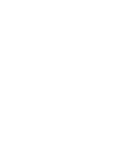 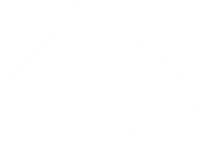 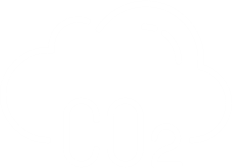